Stage ES & ST                                       27 Mars 2015



Etude d’une situation de travail
Approche par le risque
Présentation entreprise
L….   dispose de 7 usines classées dans toute la France qui collectent et recyclent les DEEE  ou D3E : Déchets d’Equipements Electriques et Electroniques  (matériel audiovisuel, informatique, bureautique, électrodomestique …)


Le site de L…. emploie une vingtaine de salariés et recueille les D3E des cinq départements de la région,  principalement  les moniteurs et téléviseurs à tube cathodique qui représentent 60% de son activité.
Démantèlement d’un téléviseur
Le démantèlement d’un téléviseur consiste à séparer les différents éléments :
   coque plastique
   tube cathodique 
   cartes électroniques
   câbles
   déviateur
   canon à électrons
   parties métalliques

en vue de la récupération et de la valorisation des différentes matières premières :
   plastique
   verre
   métaux ferreux (acier)
   métaux non ferreux (cuivre, aluminium)
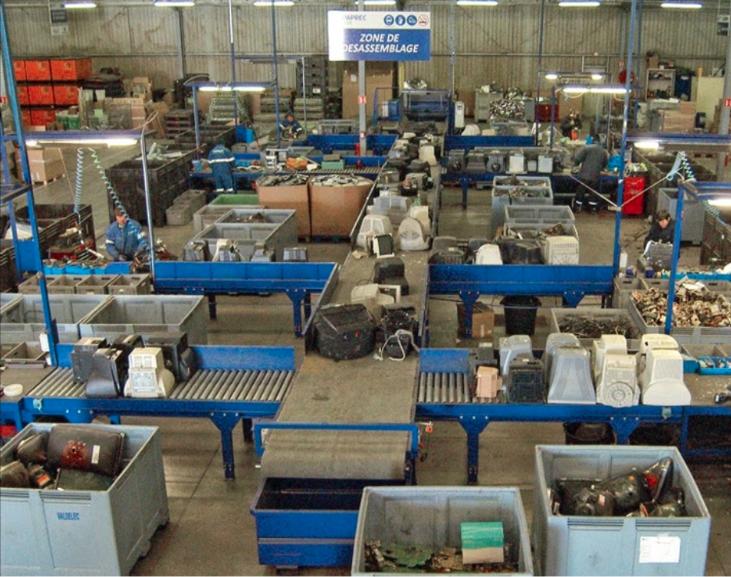 Atelier de démantèlement des téléviseurs
Les différents éléments récupérés sont stockés dans des bacs spécifiques, acheminés ensuite vers les entreprises chargées de la valorisation de chaque type de matière première.
Les tubes cathodiques contiennent des métaux lourds (plomb) et des poudres luminophores toxiques (phosphore, cadmium)
Poste de démantèlement (en 2012)
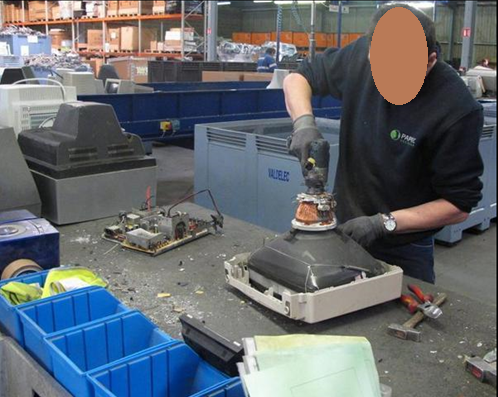 Hervé travaille depuis 3 ans, 7 heures par jour comme agent de démantèlement.

Avec ses collègues,  il dispose les téléviseurs sur le tapis roulant central avant de les dispatcher sur chaque poste . 

Pour démanteler un téléviseur, Hervé utilise comme outillage principal : une dévisseuse électrique, une pince coupante pour sectionner les câbles et un marteau pour séparer les éléments récalcitrants et casser le col du tube pour récupérer le canon à électrons.

Il jette ou dispose les différents éléments dans des bacs spécifiques, placés à proximité, en faisant attention à la manipulation du tube cathodique.
Lors de son embauche en 2012 Hervé a reçu des consignes de son supérieur et les conseils d’un agent expérimenté, pour lui permettre de mener à bien son travail en toute sécurité.

A cette époque les risques chimiques dus aux métaux lourds (plomb) et aux poussières nocives ( phospore, cadmium) n’étaient pas pris en compte.
Approche par le risque
Evènement dangereux
Hervé casse accidentellement le col du tube cathodique
Dangers
Projection de morceaux de verre
Projection de poussières nocives
Situation dangereuse
Hervé démantèle un téléviseur dans lequel se trouvent des substances dangereuses
Opérateur
Hervé
Dommages :
Blessures physiques :
 Coupures bras ou visage
Lésions occulaires
Inhalation de poussières nocives
4
très grave
3
grave
moyen
2
faible
1
1
2
3
4
très 
improbable
improbable
probable
très probable
Estimation des risques
gravité
probabilité
d'occurrence
Moyens de prévention
Protections collectives :	* Aspiration  au dessus de chaque poste de démantèlement
	* Surveillance médicale

Protections individuelles :	Port des équipements de protections individuelles E.P.I. :	* Lunettes ou écran facial 	* Gants de travail	* Vêtement de travail à manches longues
	* Masque 
Informations :
	* Affiches :  - port des EPI obligatoire
                                       - risques  chimiques dus à la casse des tubes cathodiques	* Balisage des zones de travail
Mesures de prévention mises en place dans l’entreprise
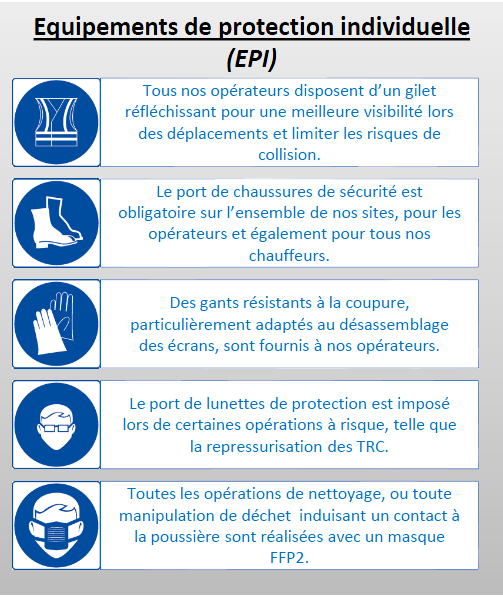 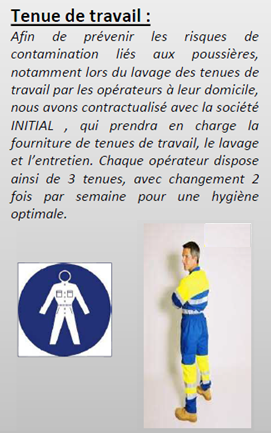 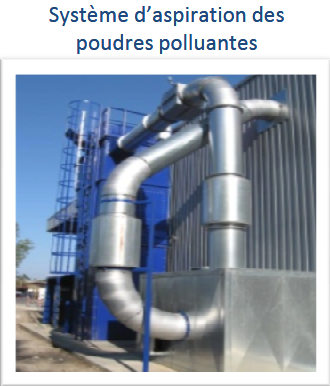 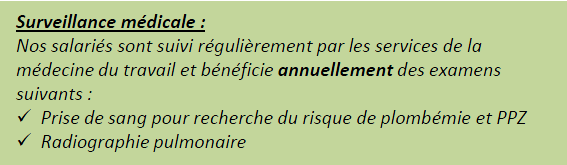